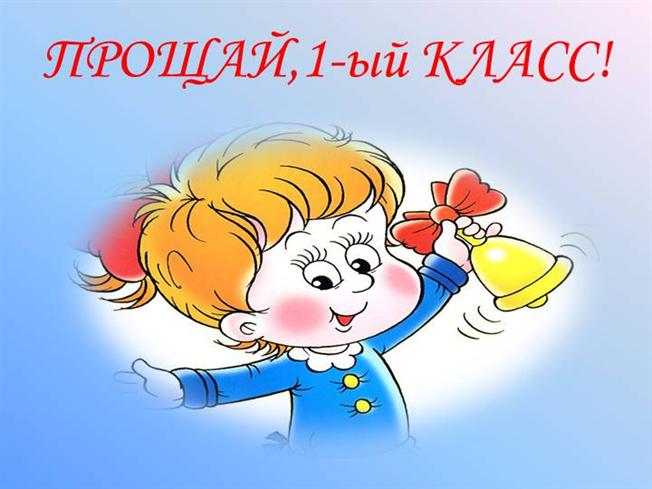 Песня про наши шаги в обучении.
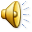 Сколько букв в слове школа?
Как перенести слово класс?
Как называются числа при сложении?
Сколько звуков в слове маяк?
Как называется самая маленькая лошадь?
Скажи название нашей страны.
Назови соседей числа 100.
Какая рыба в праздничные дни надевает «шубу»?
Что общего в разных растениях?
Сколько цветов у радуги?
Назови фамилию нашего президента.
Сколько учеников в нашем классе?
Как писать слова, где встречаются сочетания ч..,щ..?
На какую орфограмму все вот эти слова: Мария, Енисей, Франция, Барсик, Ломоносов?
Что такое Байкал?
Что относится к живой природе?
Что относится к неживой природе?
Если ты купишь шоколадку за 30 р и сок за 10р. Сколько ты получишь сдачи с 50р?
Какая птица со времён древних греков считается символом мудрости и познания?
Продолжи пословицу Труд человека кормит, а …
Как всегда пишется сочетание ж..,ш..?
Какое число на 20 больше чем 5?
Назови несколько деревьев.
Назови столицу нашей Родины.
Что за цифра –акробатка       Если на голову встанет       Ровно на 3 меньше станет.
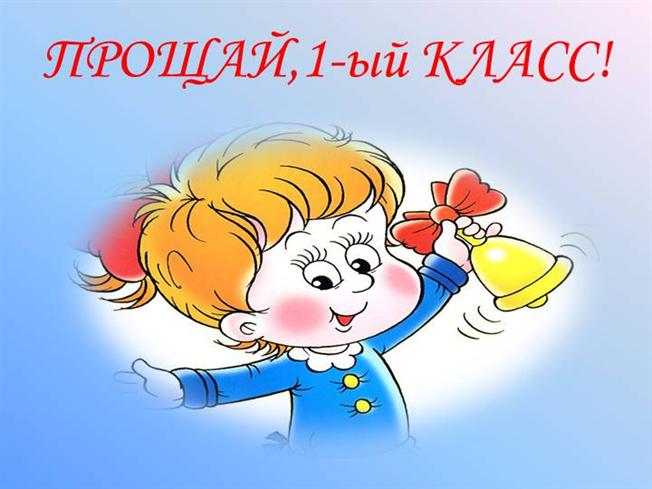 Награждение ребят за их творческие способности и вокальные данные.
Награждение победителей в номинации “Самая чистая тетрадь”.
Награждение самых быстрых чтецов нашего класса.
Награждение знатоков математики и русского языка нашего класса.
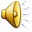